Qui suis-je?
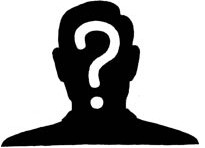 Devinez…
Indice#1
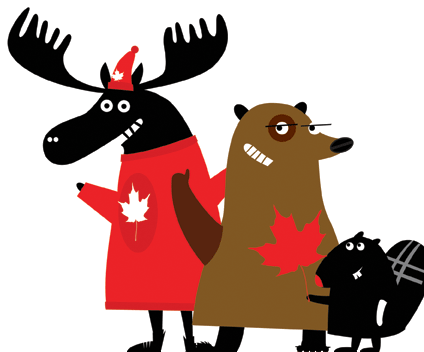 Je suis canadien…
Indice#2
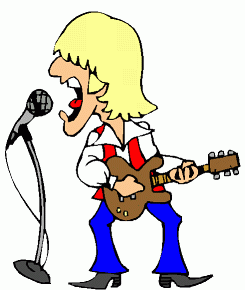 Je suis un bon chanteur.
Indice#3
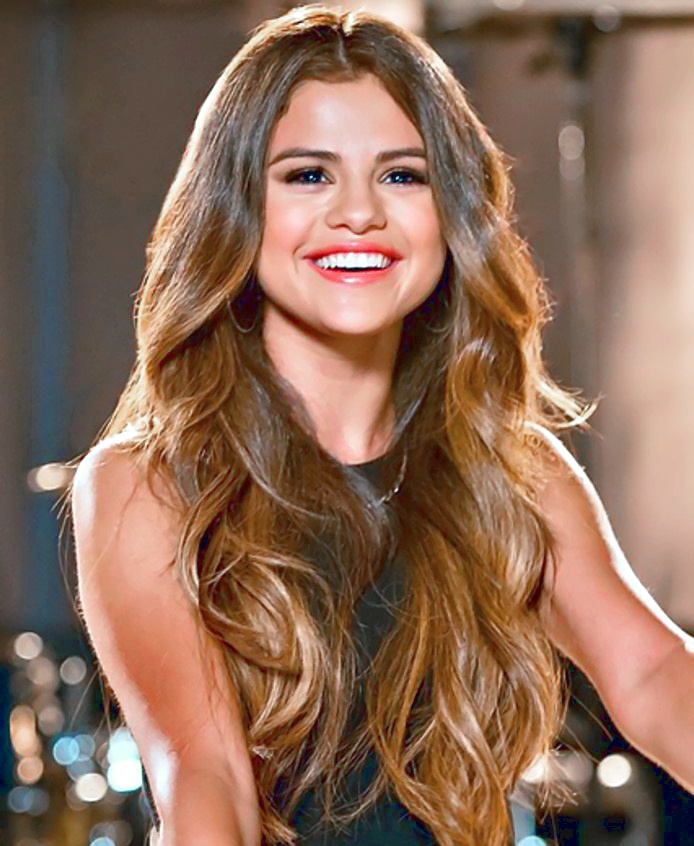 J’adore la jolie et douée Selena Gomez…
Indice#4
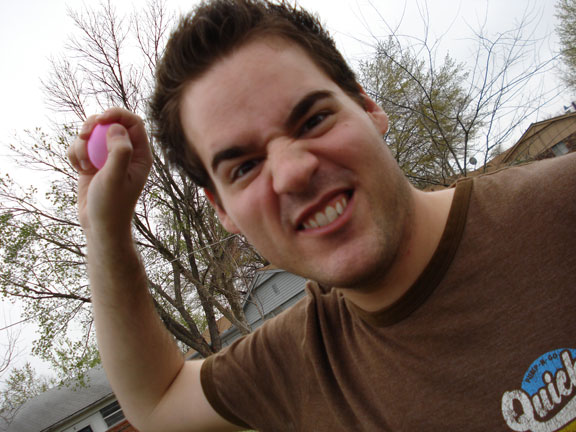 Je lance des œufs aux grandes maisons…
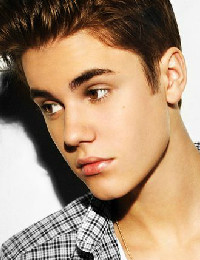 Je suis…
Justin Bieber